Уроки физики    Вторушина С.В.      7  класс  т№1  (введение)
Уроки физики    Вторушина С.В.      7  класс  т№1  (введение)
Наука о природе
Физика =
Справочник стр. 11
102см =
100см =
1000мм=103мм
1 метр=
1м2=
10000см2=104см2 =106мм2
1000000см3 =106см3 =109мм3
1м3=
1	20см2 = …..м2	
2	0,3/ 0,0006 = 	
3	200 мм2 = …..м2 	
4	0,2/0,00004  =
5.  Найдите значениеx. Ответ введите с точностью до десятых.   
  8=4+x,      x=  . . . .
   8=4x,         x=  . . . .
Физика =
Наука о природе
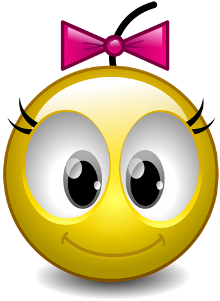 Домашнее задание.
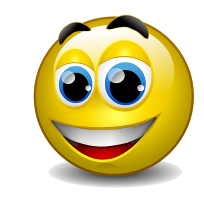 Тема №1
§§ 1,2 
Стр 5 задание 1
24 техно …
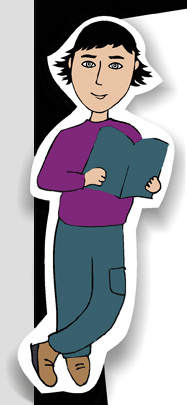 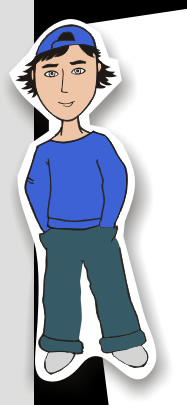 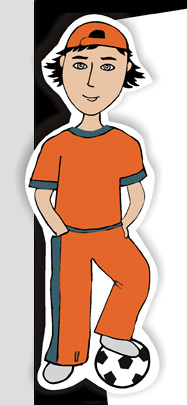 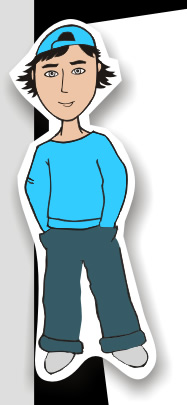 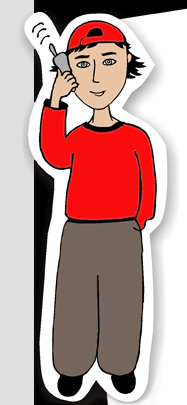 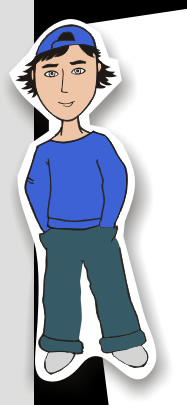 Физика =
Наука о природе
Физика 7
Тема №1
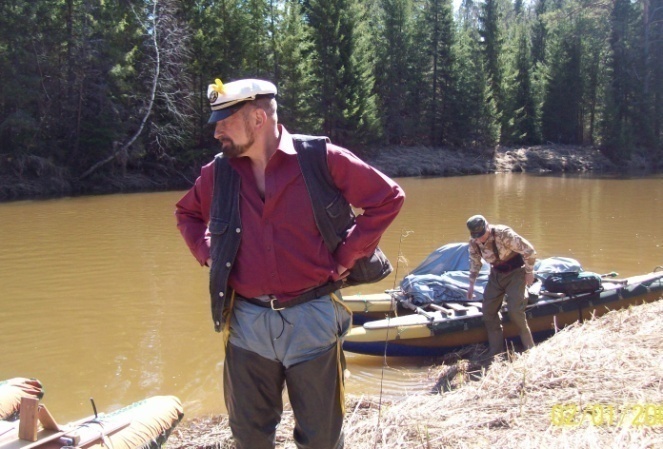 Введение
явления
вещество
поле
Физика от физика
Физика =
Наука о природе
ФЬЮЗИС -
НАУКА О ПРИРОДЕ
Природа вечна   (день – ночь,     приливы…)

ветер, осадки…
ЯВЛЕНИЯ -
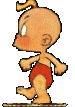 механические
Физические
тепловые
химические
электрические                                                                                                                                              
   магнитные
биологические
социальные
ядерные.
Физика =
Наука о природе
ФИЗИЧЕСКОЕ ТЕЛО –
дом, ручка, Луна, дерево …
t0
m,
форма,
V,
ВЕЩЕСТВО
кирпич, пластик,  дерево …
МАТЕРИЯ
поле
свет,   р-волны
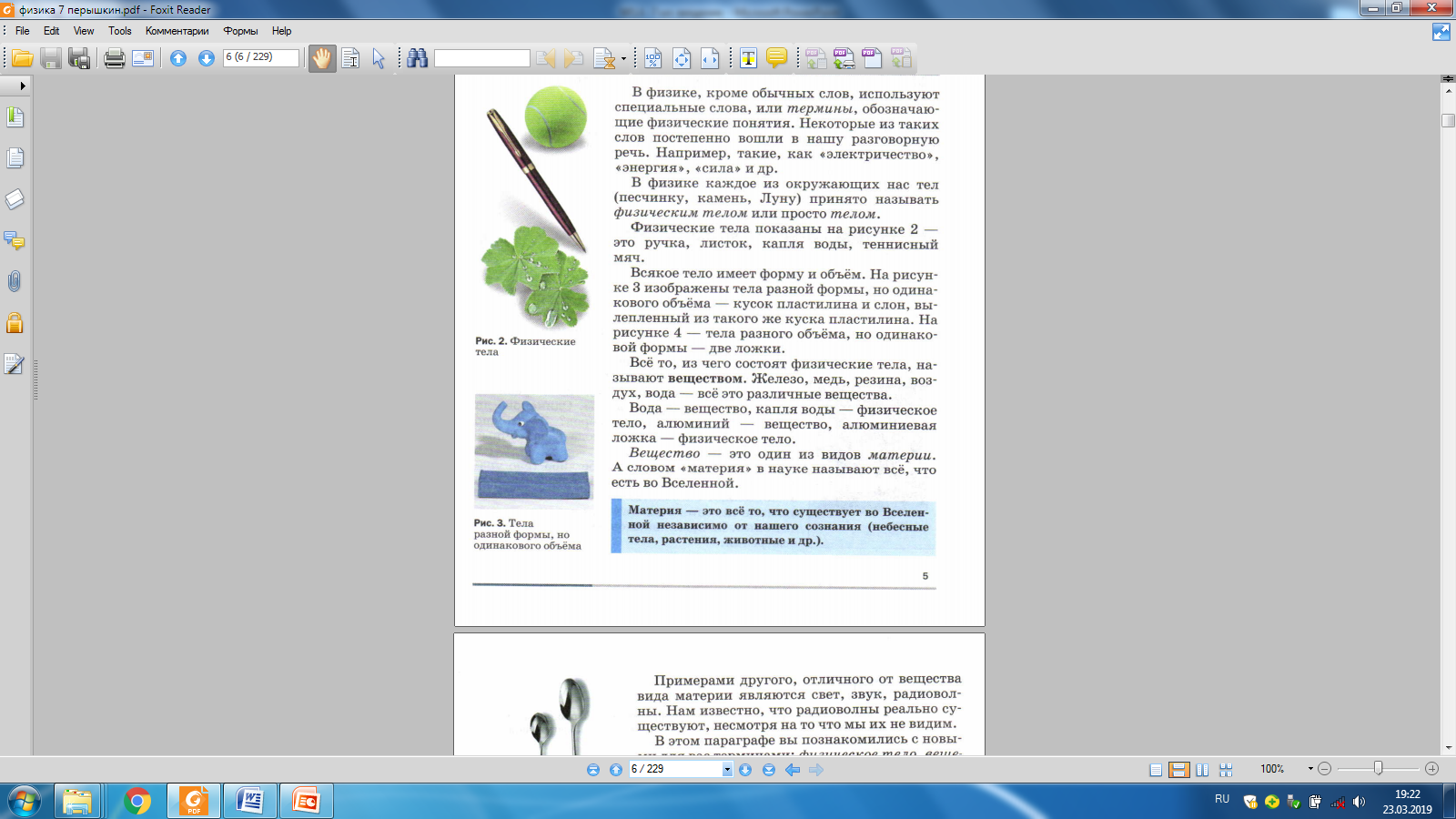 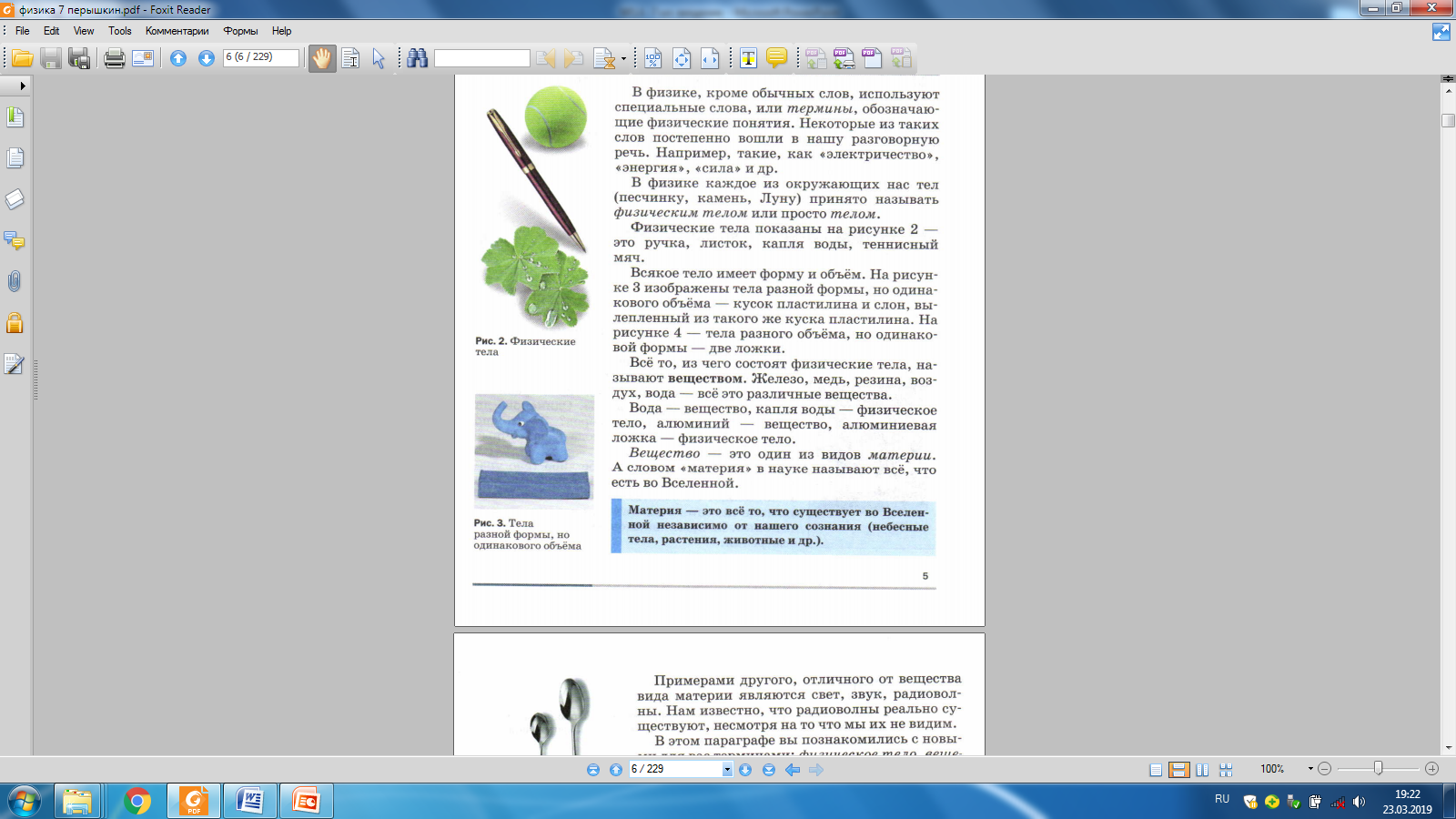 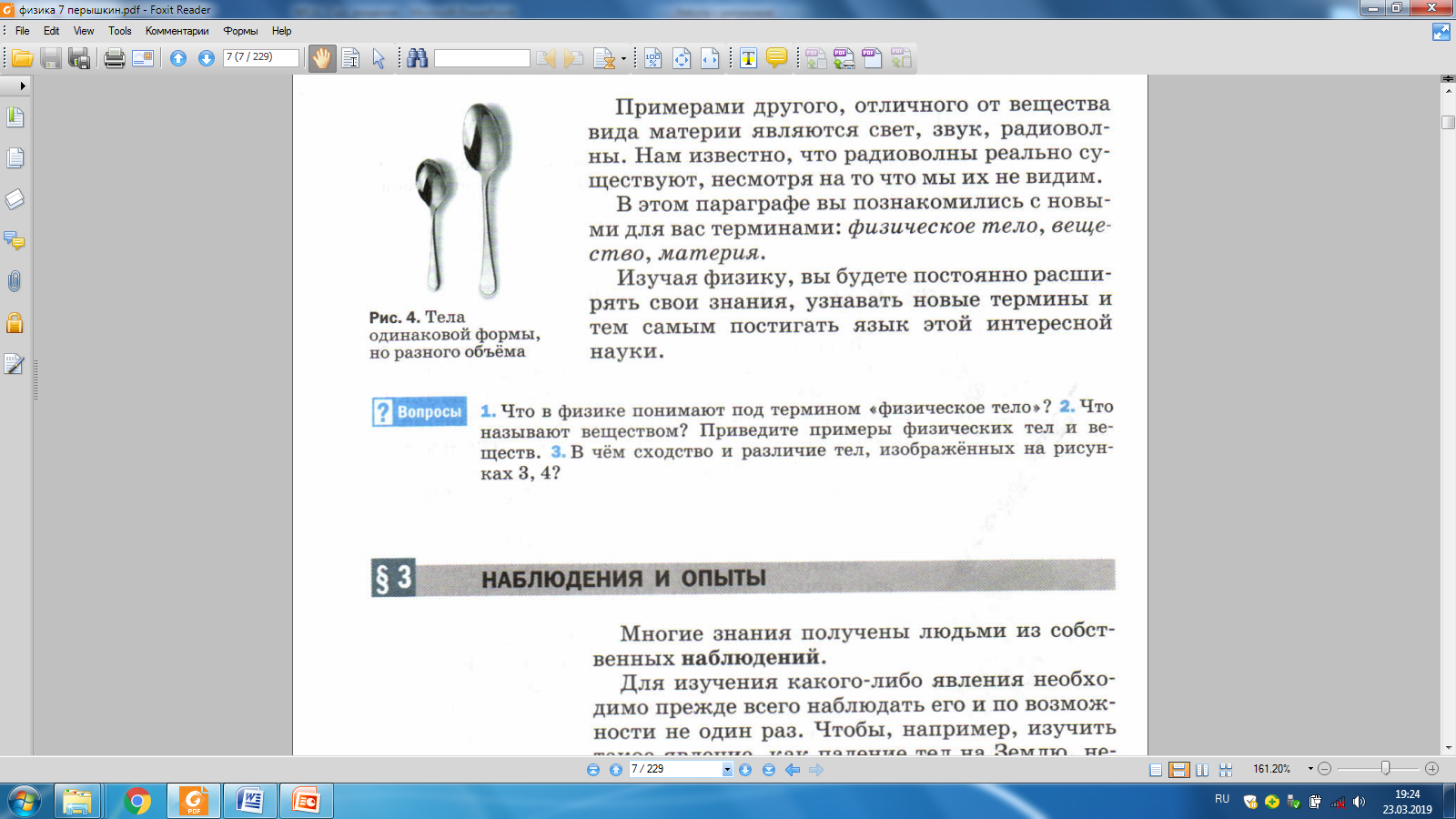 Стр. 5,6
Физика =
Наука о природе
астрономия
химия
МАТЕМАТИКА
ФИЗИКА
география
геология
биология
ЦЕЛЬ НАУК :
открыть 
изучить  
использовать
маятник -
часы…
сообщающиеся сосуды –
шлюзы
работа
СЧАСТЬЕ=
Друзья…+
СЕМЬЯ…+
Физика =
Наука о природе
Физика – наука о наиболее простых явлениях природы.
Явление – то или иное изменение материи.
Материя – объективная реальность. (то, что нас окружает.)
Виды явлений:- физические 
                           - химические
                           - биологические
                           - социальные
Физические явления:
- механические
- тепловые
- электромагнитные (световые)
- ядерные
Физика =
Наука о природе
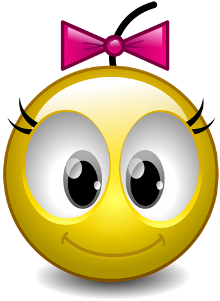 Домашнее задание.
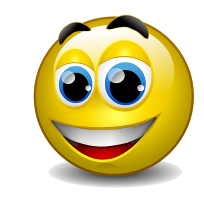 Тема №1
§§ 1,2 Стр 172
24 техно …
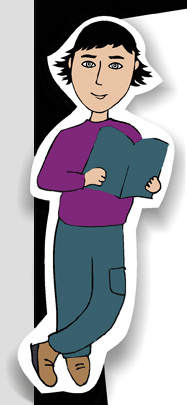 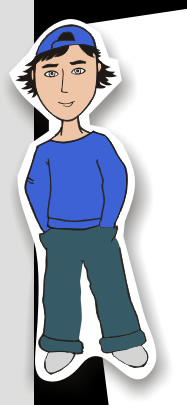 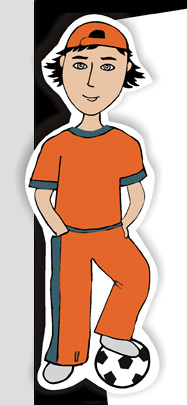 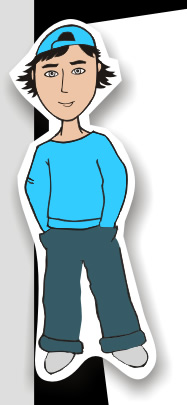 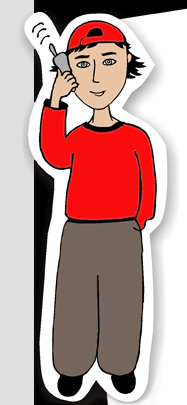 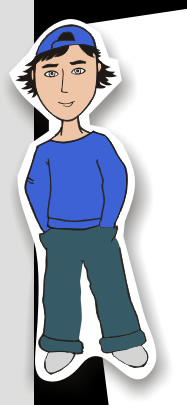